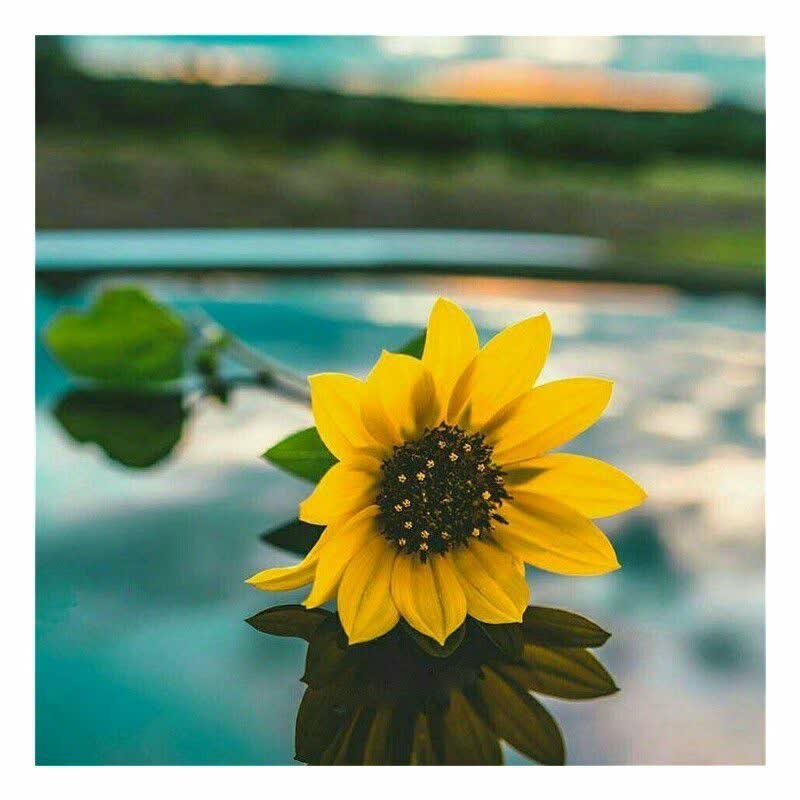 بسم الله الرحمن الرحیم
سیده فهیمه سیدی 
 سیده ام البنین  اسماعیلی
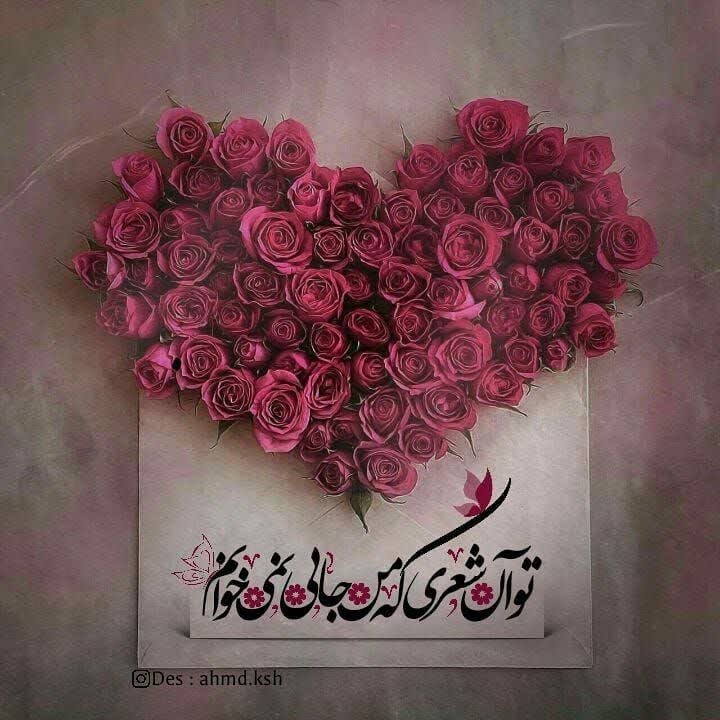 حسبی الله و نعم الوکیل           خدا برای من کافی است



ما مدعیان صف اول بودیم 
از اخر مجلس شهدا را چیدند
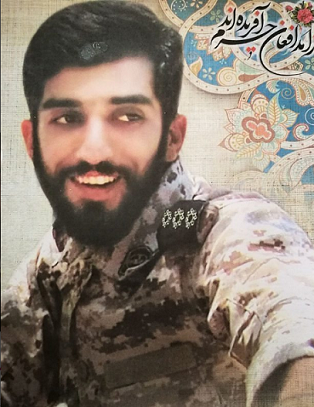 عارف قشنگ و نازع ایشالله مبارکش باد کللللللللللللللللللللللللللللللللللللللللللللللللللللللللللللللللللللللللللللللللللللللللللللللللللل
عارف هست عاشق
من عارف را دوست دارم